Seminario Interconexión SIC-SING Santiago de Chile, 20 de Junio de 2016
siemens.com
Restricted © Siemens S.A. 2016
Oportunidades de la Interconexión Siemens Energy Management Division /Junio de 2016
siemens.com
Restricted © Siemens S.A. 2016
Principales retos de la interconexión
Principales retos de la interconexión

 TRV (Transient  Recovery Voltage): Tensión transitoria de recuperación

 Estabilidad del sistema (Compensación)

 Flujo de carga
Principales retos de la interconexión
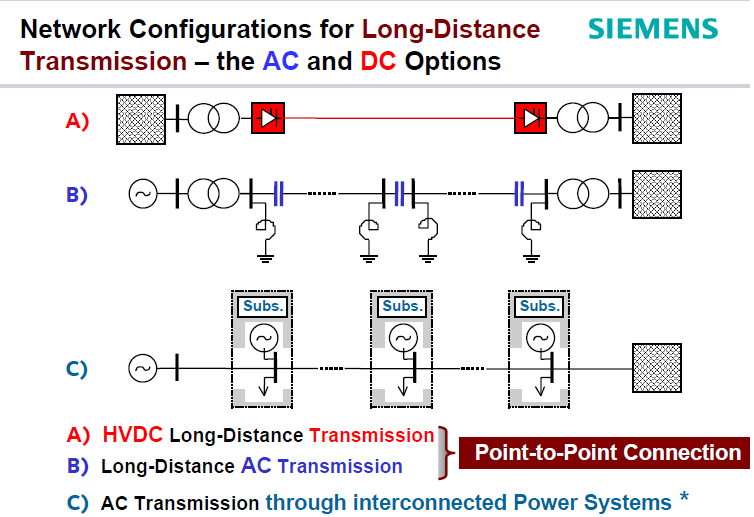 TRV (Transient  Recovery Voltage)
TRV

TRV (Transient  Recovery Voltage): Tensión transitoria de recuperación

Es la tensión que se presenta entre los terminales de innterruptor de potencia cuando se realiza una interrupción de corriente.

Dependiendo de las características de la maniobra, puede presentarse reencendido en el interruptor.

Depende de las características del sistema conectado a los terminales del interruptor y al tipo de falla que se está despejando (monofásica, bifáica, trifásica, a tierra o no aterrizada, etc.)

Afecta principalmente al primer polo del interruptor que realiza la interrupción de corriente (factor de primer polo)
Oportunidades / Alternativas de solución para los problemas de TRV
Uso de sitemas de mayor nivel de tensión nominal. p.e. 
Equipos de 300 o 400kV para nivel de 220kV
Equipos de 800kV para nivel de 500kV

Adición de cámaras de interrupción extra para mejorar el aislamiento interno del equipo (factor de primer polo) 

  Uso de equipos tipo GIS que proporcionan un factor de primer polo mejorado , ofreciendo factores de hasta 2.0
Estabilidad del sistema (Compensación)
Compensación de potencia reactiva.

Largas líneas de transmisión son susceptibles a problemas de estabilidad, dadas las características de flujo de potencia y perfil de tensión.

Fuentes de generación alejadas de los nodos de consumo son un escenario que normalmente requiere sistema combinados de compensación

Los sistemas de compensación o sistemas de transmisión flexible en AC (FACTS) permiten:
Control de tensión bajo diversas condiciones de carga
Balanceo de potencia reactiva (tensión, pérdidas de transmisión)
Incrementar la estabilidad de la transmisión de potencia sobre largas distancias
Incrementar la estabilidad de la potencia activa
Conceptos de transmisión en AC : Potencia Activa, Potencia Reactiva y Compensación de Potencia Reactiva
V, I (pu)
Active Power P (MW)
V (t)
Reactive Power  QL (MVAr), Ind. Current (A)
1
I (t)
Options for Reactive Power Compensation
e.g. FACTS or SCO
 (deg)
0
0o
90o
180o
270o
360o
Reactive Power  QC (MVAr), Cap. Current (A)
-1
FACTS Overview
The FACTS technology distinguishes between two categories determined by the way in which they are connected to the power system:

Parallel Compensation	 vs. 	Series Compensation
	     (Voltage Control) 				(Power Flow Control)
P
C >
Series Compensation
L <
P
V
C >
X
Parallel Compensation
L <
V
Estabilidad del sistema (Compensación)
Los sistemas de transmisión flexible de corriente alterna (FACTS) proporcionan:

Rápida regulación de tensión, 
Transferencia incrementada de potencia sobre largas líneas de transmisión en AC,
Amortiguamiento de oscilaciones de potencia, y
Control de flujo de carga en istemas enmallados, incrementando así la estabilidad y el desemeño de los sistemas de transmisión existenes y futuros
Compensación Paralela
Response: seconds
Response: 2-5 cycles
Limited switching
SVC PLUS
(STATCOM)
Synchronous Condenser
MSC / MSR
Conventional SVC
(“Classic”)
Static Var 
Compensator
Static Synchronous 
Compensator
Mechanically Switched
Capacitors / Reactors
Thyristor Valve(s)
IGBT Valves (VSC)
Generator
Switchgear
Control & Protection
Capacitors
Control & Protection
Control & Protection
Transformer
Transformer
Transformer
Reactors
Capacitors
DC Capacitors
Reactors
Response:  1.5-2 cycles
Unlimited switching
Response:  2-3 cycles
Unlimited switching
~50 ≤ MVAr ≤ ~1200
±25 ≤ MVAr ≤ ±500
~25 ≤ MVAr ≤ ~1000
~20 ≤ MVAr ≤ ~400
~
~
~
~
~
Compensación Serie
TPSC
FSC
TCSC
Fixed Series 
Compensation
Thyristor Protected 
Series Compensation
Thyristor Controlled Series Compensation
Capacitors
Capacitors
Capacitors
Protection
Protection
Protection
Thyristor Valves
Thyristor Valves
Arresters
Bypass Switch
Bypass Switch
Bypass Switch
110 ≤ kV ≤  800
100 ≤ MVAr ≤ 1200
110 ≤ kV ≤  800
100 ≤ MVAr ≤ 500
110 ≤ kV ≤  800
100 ≤ MVAr ≤ 200
~
~
~
ILim

Compensación Serie
TPSC
FSC
TCSC
Fixed Series 
Compensation
Thyristor Protected 
Series Compensation
Thyristor Controlled Series Compensation
Capacitors
Capacitors
Capacitors
Protection
Protection
Protection
Thyristor Valves
Thyristor Valves
Arresters
Bypass Switch
Bypass Switch
Bypass Switch
110 ≤ kV ≤  800
100 ≤ MVAr ≤ 1200
110 ≤ kV ≤  800
100 ≤ MVAr ≤ 500
110 ≤ kV ≤  800
100 ≤ MVAr ≤ 200
~
~
~
ILim

El futuro del SIC – SING:
Sistemas de interconexión híbridos
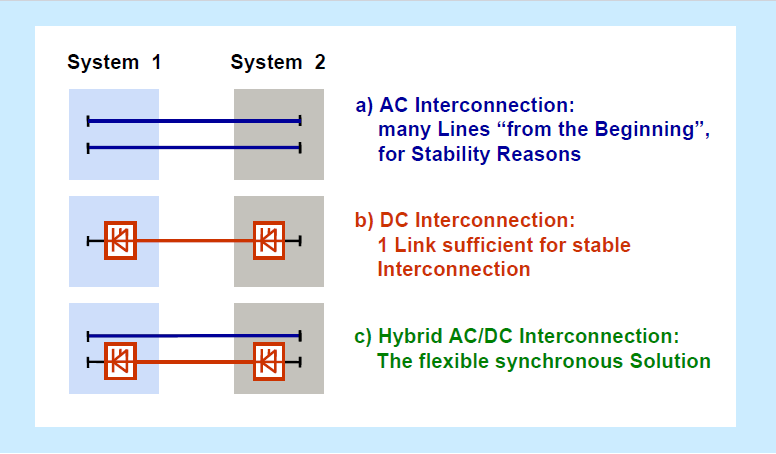 El futuro del SIC – SING: Sistema híbrido HVAC - HVDC
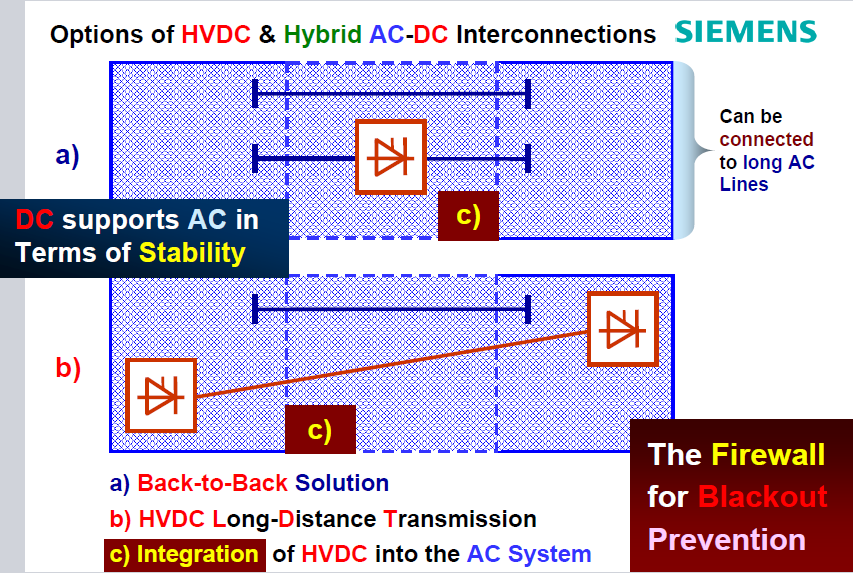 El futuro del SIC – SING: Sistema híbrido HVAC - HVDC
Ventajas de los sistemas de interconexión híbridos (incorporando  DC)
Con la solución DC, lo parámetros de interconexión están determinados solo por la demanda real de capacidad de transmisión

Con la solución AC, por motivos de estabilidad, los parámetros AC deben ser superiores que la demanda real.

La transmisión en DC es una barrera para los problemas de estabilidad y los colapsos de tensión

El Sistema DC es una protección contra apagones en cascada 

El sistema DC realiza control de tensión y amortiguamiento de oscilaciones
Interconexión SIC – SING – Oportunidades y Desafíos
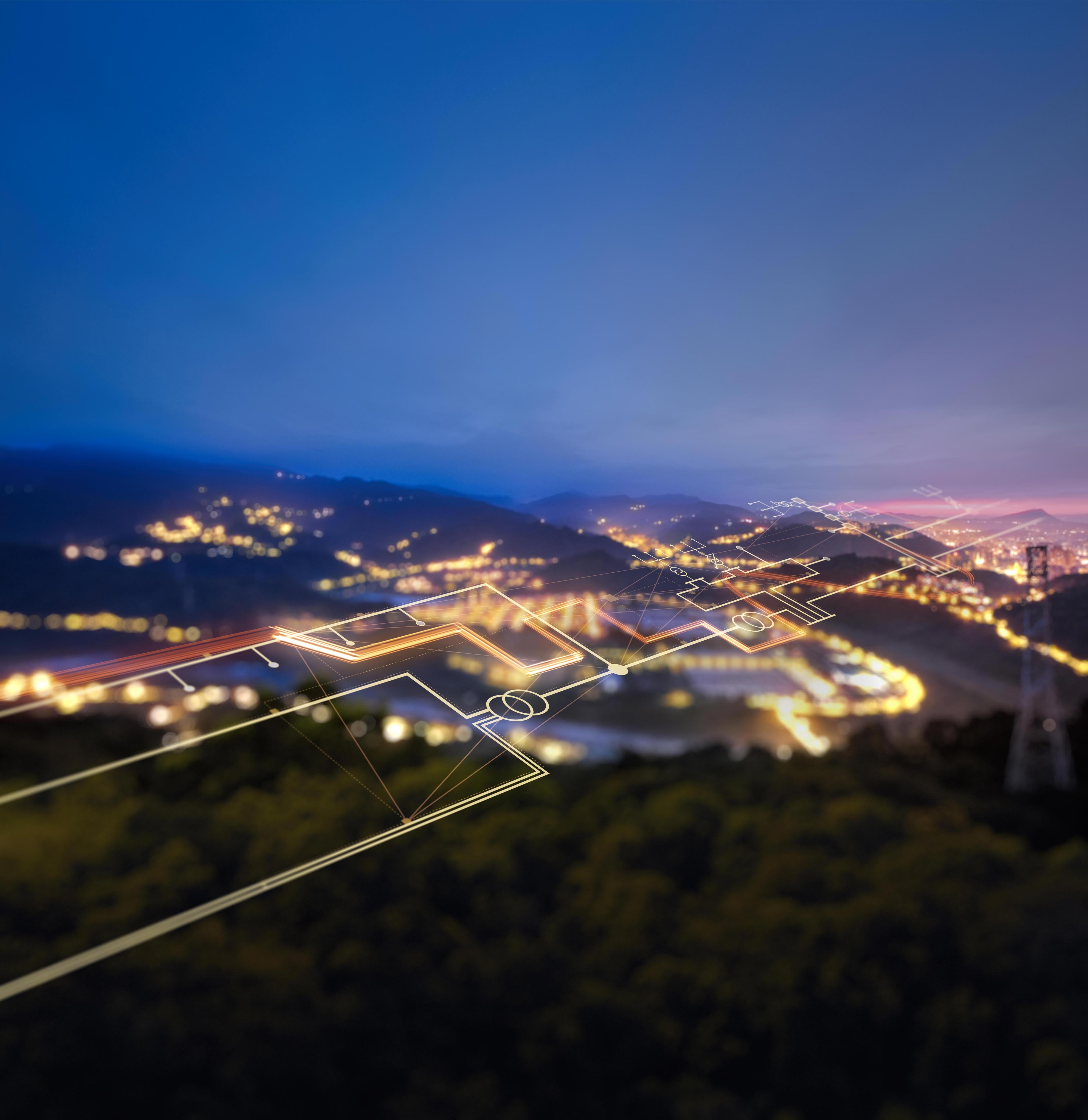 Gustavo ValbuenaGerente Unidad de NegocioEM TS / Chile
Cerro el Plomo 6000Santiago de Chile
Mobile: +56 9 4411 8714
E-mail:gustavo.valbuena@siemens.com
siemens.com